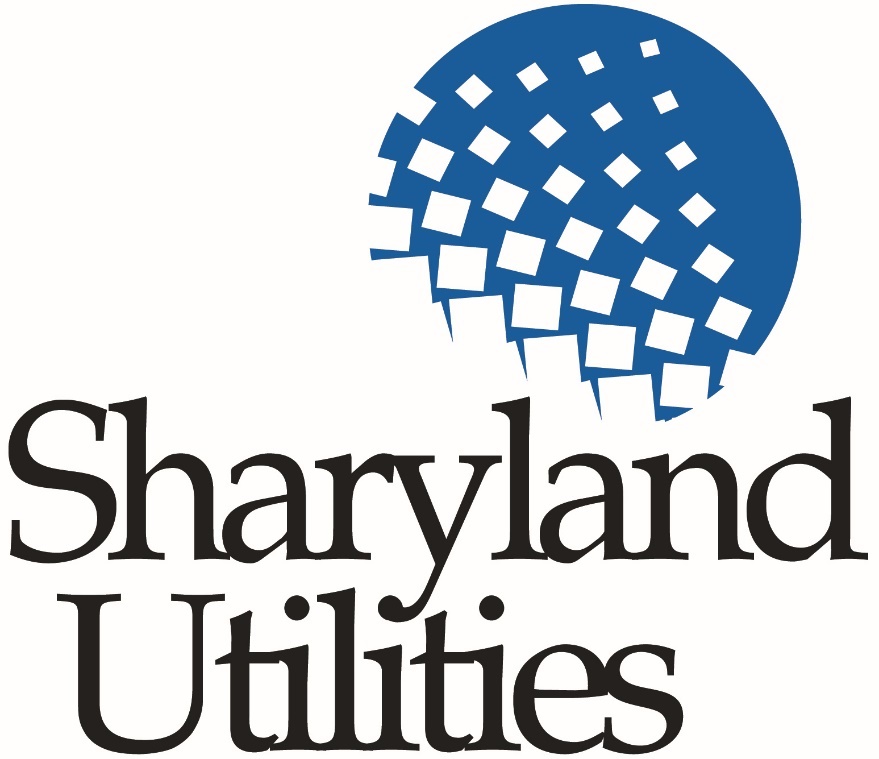 Modified Option 4ow
Regional Planning Group Meeting
July 25, 2018
LP&L Option 4ow Integration Plan
LP&L Option 4ow Integration Plan Map
Modifications to Option 4ow Plan
During the environmental assessment and routing study, Sharyland and Lubbock Power & Light performed a field reconnaissance that revealed heavy existing residential development, nearby utility easements and other conflicting land uses that could impede the ability to safely construct, maintain and operate the New Oliver – Chalker 115 kV line and the North Station as contemplated in Option 4ow.
New Oliver – Southeast swap
Replace the New Oliver – Chalker 115 kV line with the New Oliver – Southeast 115 kV line
Would reduce costs approximately by $5.6 million
North Station Alternative
Propose an alternative location for North station several miles northwest of the original location
Would require construction of a North – X-FAB double-circuit 115 kV line, connecting to the LP& L 115 kV loop
Alternative would cost approximately $8.72 million more than original location
Modification to Option 4ow Plan
Impact of Modifications
Modified Option 4ow, like Option 4ow
Meets applicable reliability criteria 
Allows significant margin for future load growth and/or local generation retirement
Achieves similar societal benefits
Increases the Panhandle export capability by the same amount
Aligns with the 2014 roadmap of future Panhandle upgrades.
Is compatible with potential expansion plans identified to accommodate future Panhandle generation.

In addition, Modified 4ow reduces the impact of the project by passing through less populated areas and reducing the length of the transmission line
Conclusion
Replace the New Oliver – Chalker 115 kV line with the New Oliver – Southeast 115 kV line

Add North Station Alternative and a double circuit 115 kV line from North to X-FAB to connect to with LP&L’s northern 115 kV loop